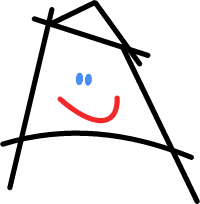 Masarykova univerzita
Pedagogická fakulta
Galerijní zprostředkování Vv
Historie galerijní pedagogiky

Kateřina Strnadová
1. roč. Mgr., ZS 2012
Zdeňka Poláková Eva Jelínková
PaedDr. Zdeňka Poláková

Narozena 1954

Masarykova univerzita
Pedagogická fakulta
Obor Vychovatelství

Ukončeno 1988
PhDr. Eva Jelínková 

Narozena 1950

Masarykova univerzita
Filozofická fakulta
Obor Národopis

Ukončeno 1985
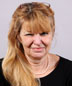 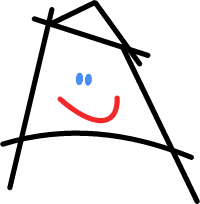 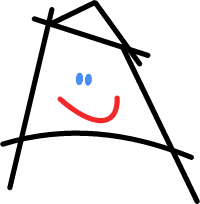 Moravské Zemské Muzeum
DĚTSKÉ MUZEUM
Dietrichsteinský palác
 Palác Šlechtičen
 Pavilon Anthropos
 Mendelianum
 Biskupský dvůr
 Památník Leoše Janáčka
 Památník Bible Kralické
 Starý zámek v Jevišovicích
 Zámek Budišov
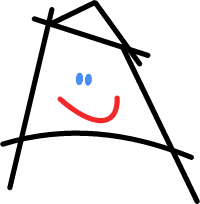 Dětské muzeum
přibližuje muzejní obory zábavnou a hravou formou


 specializované programy 
 sobotní dopolední programy pro děti
 prázdninové akce
 soutěže
 poradenský a metodický servis

 20 let existence
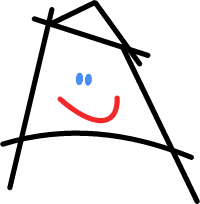 Eva Jelínková
koordinátorka projektů pro práci se seniory v Metodickém centru 
 programový koordinátor


 Jak se žije s handicapem aneb poznat znamená porozumět
 Slavní i zapomenutí aneb chytré hlavičky z Čech a Moravy
 Kde včera ani zítra nebylo aneb putování za posledními lovci a
      sběrači
Zdeňka Poláková
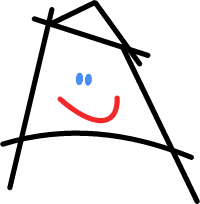 Bývalá vedoucí a programový koordinátor dětského muzea
 Vytváření prezentačních akcí muzea

 Řekni mi zrcadlo aneb krása a krášlení od pradávna do nedávna
 Čistota – půl zdraví
 O hračkách, hrách a hraní
 Víš, co jíš aneb co a jak se dříve jedlo
 Skleněná krása aneb Historie nejen vánočních ozdob
 Expedice středověk
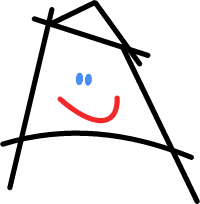 Publikace
Poláková Zdeňka a kol.: Inspiration muzejní pedagogiky (2010)

 Jelínková, Poláková, Seitlová: Děti, mládež,-- a muzea?
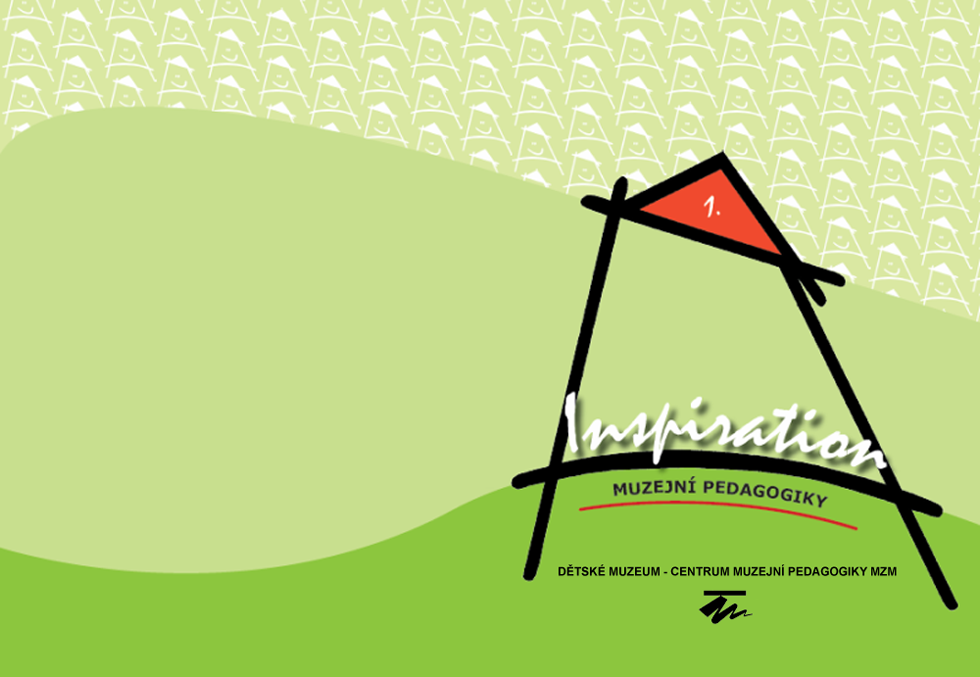 výběr poznatků z oblasti muzejní pedagogiky

  názorná příručka obsahující užitečné
       informace a rady
  názornost, stručnost, věcnost

  Má muzeum vzdělávat? 
  Proč dělat výstavy pro děti?
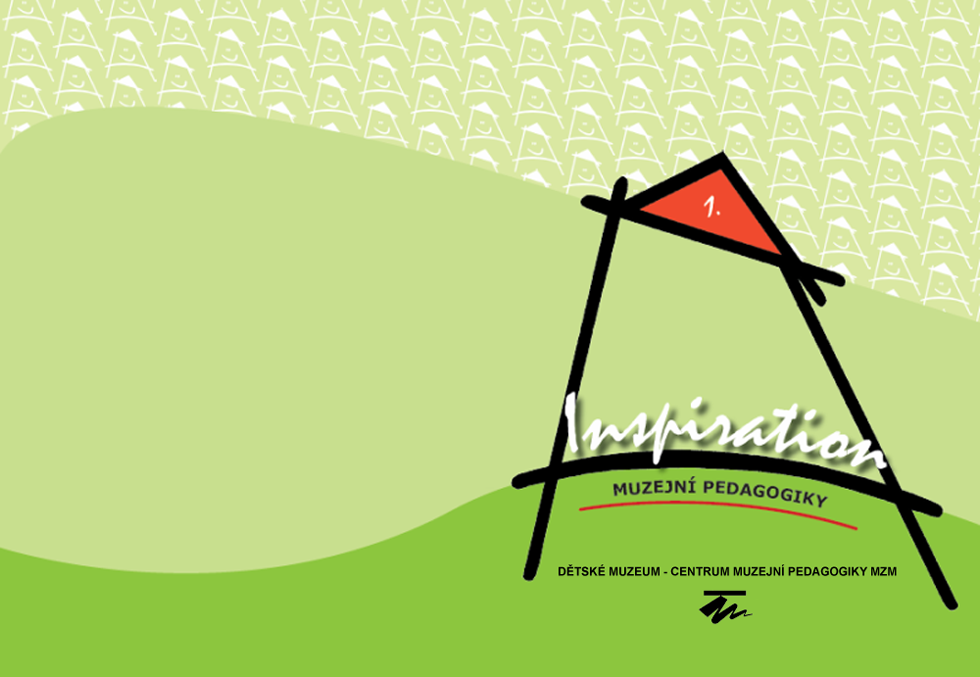 Co musí mít na paměti autoři interaktivních projektů:
výstava není učebnice

  názornost
  aktivnost
  emocionálnost
  přiměřenost věku, schopnostem,
  zohlednění skladby návštěvníků
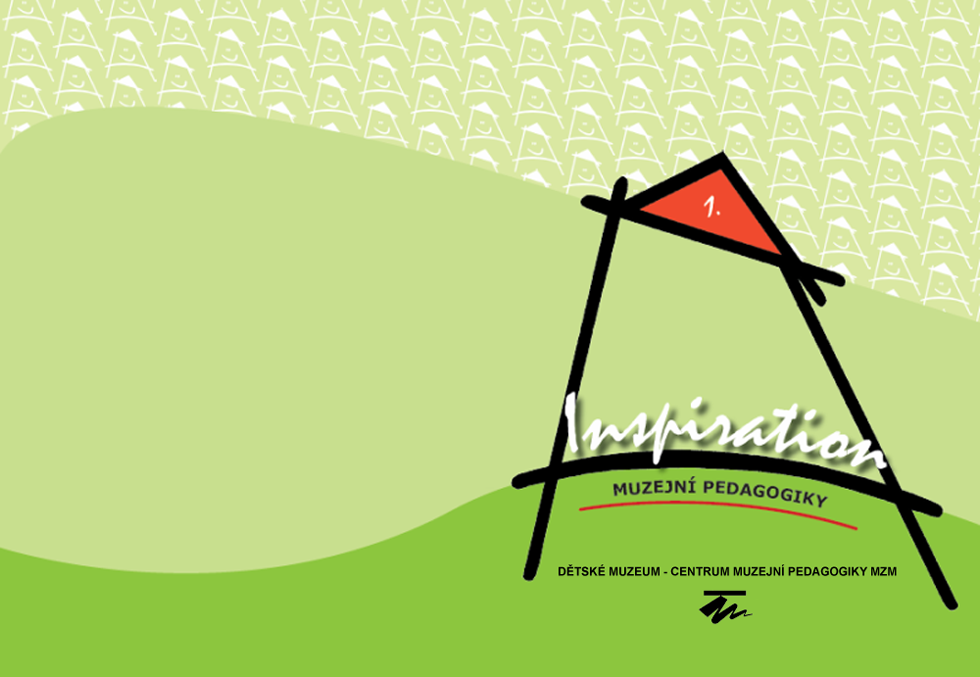 Má muzeum vzdělávat?
vzdělávací role muzea
   přitažlivé a kvalitní podmínky pro
        vzdělávání
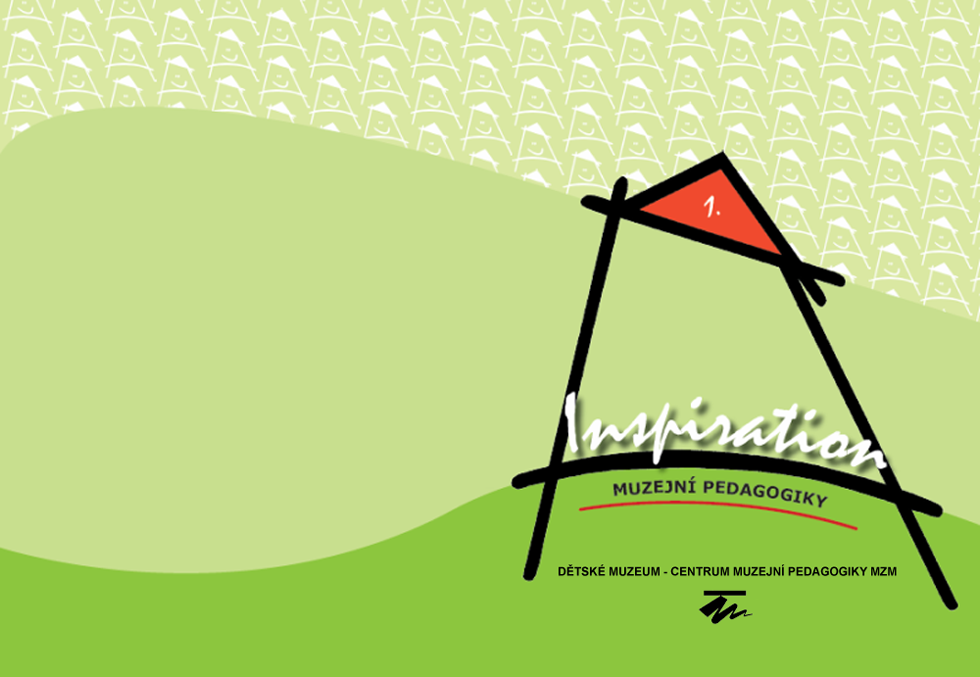 Jak vytvářet výstavu pro děti
využitelnost tématu školními skupinami 
 tým poradců z řad učitelů i rodičů
 odbornost i srozumitelnost
 kurátor i muzejní pedagog
 informační systém
 bezpečnost
 atmosféra
 rovnováha
 pochopit sdílené a prakticky ověřit
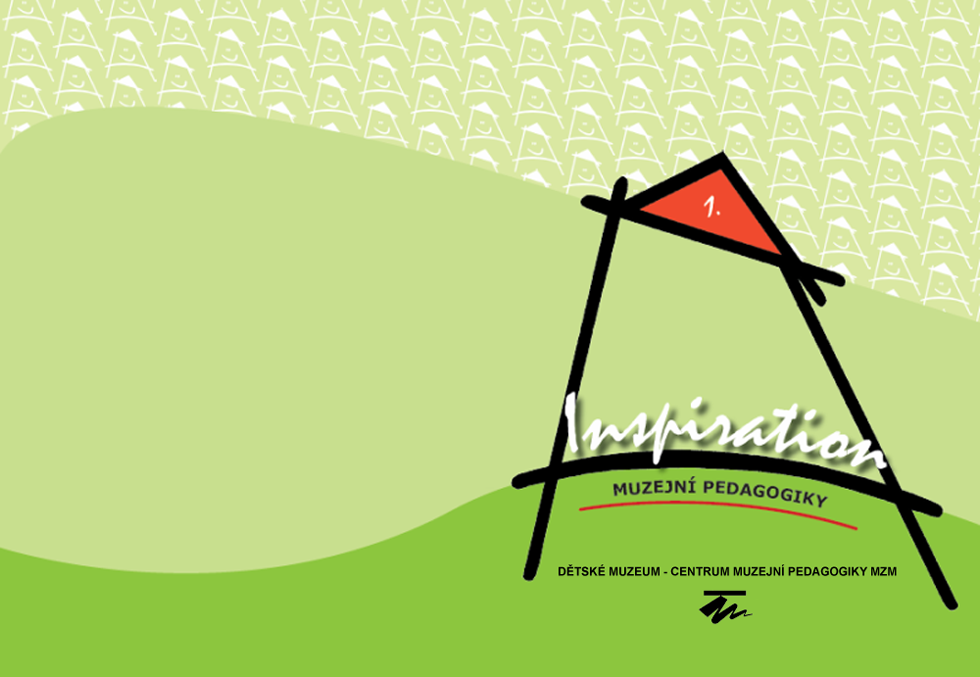 Prioritou je dítě
exponáty o 20 cm níže než obvykle
 výška pracovních stolů max. 65 cm
 schůdky
 vitríny
 repliky
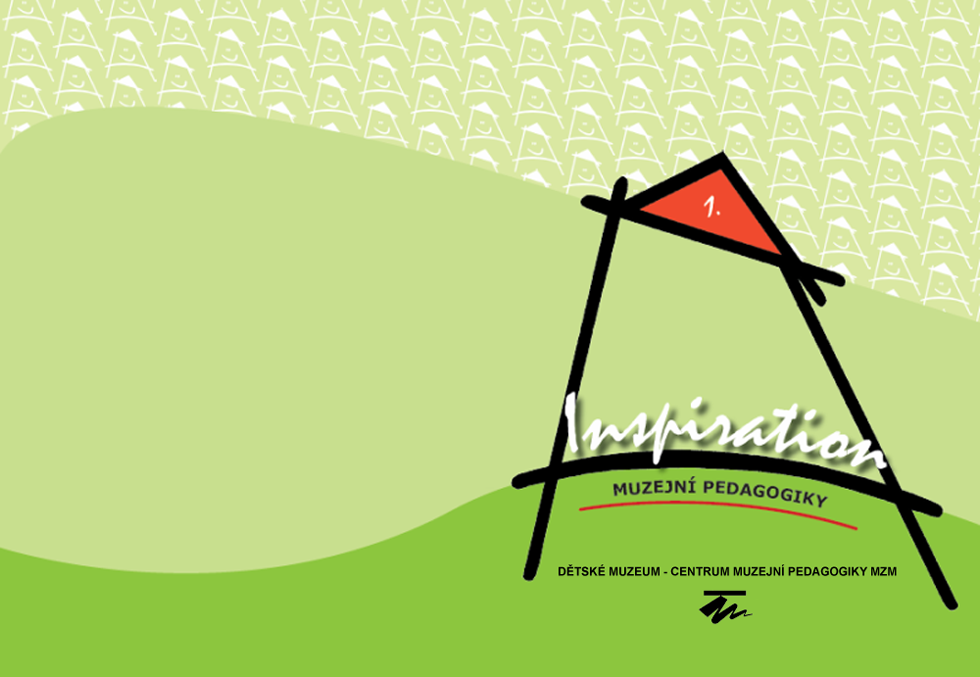 Kvalitně připravená interaktivní výstava musí nabídnout:
vhodné prostředí
 zážitek pro různé skupiny návštěvníků
 nové a překvapující podněty
 vnímání všemi smysly
 klíčové souvislosti
 možnosti volby činností
 zpětnou vazbu
 sociální interakce a spolupráce
 úspěšnou prezentaci
 dobrou návštěvnost
 posílení prestiže
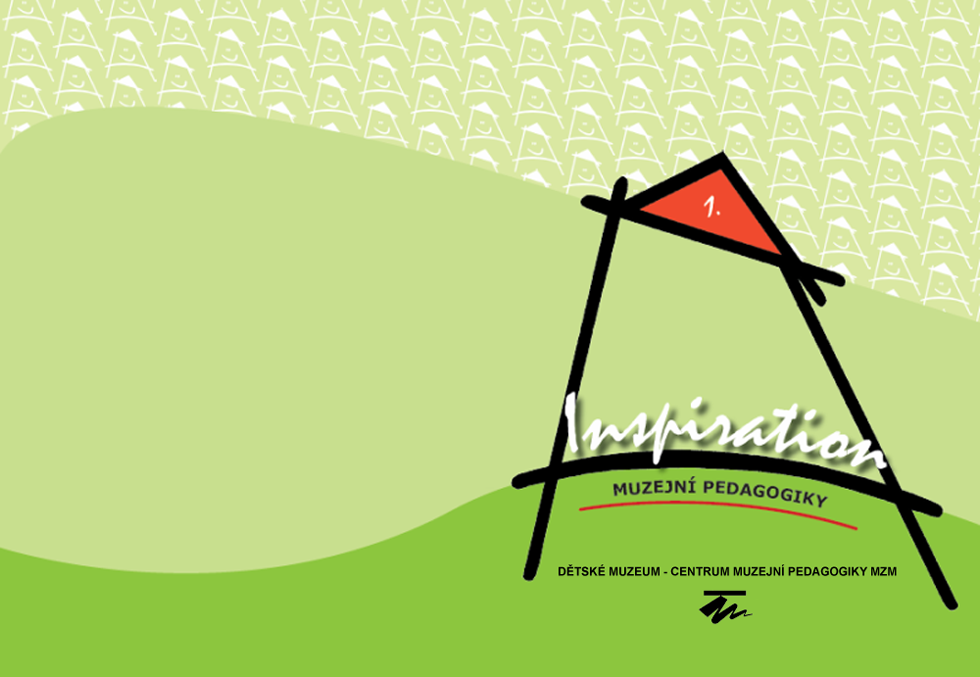 Programy pro děti
překvapující, zajímavé informace a
      zkušenosti, bavit a přitom provokovat
      k přemýšlení a pochopení

 srovnávání minulosti se současností

 objektové učení
 projektové učení
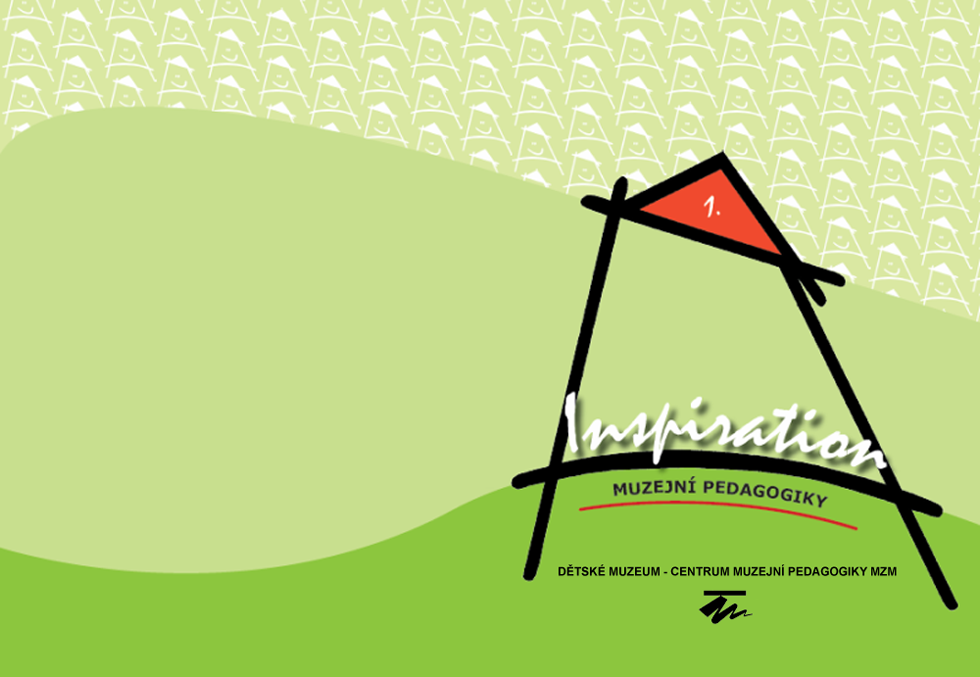 Muzejní komunikace
přímý kontakt s exponáty
 muzejní pedagog
 doprovodné materiály
semináře pro učitele
 dny otevřených dveří
 přímá komunikace se školami a učiteli
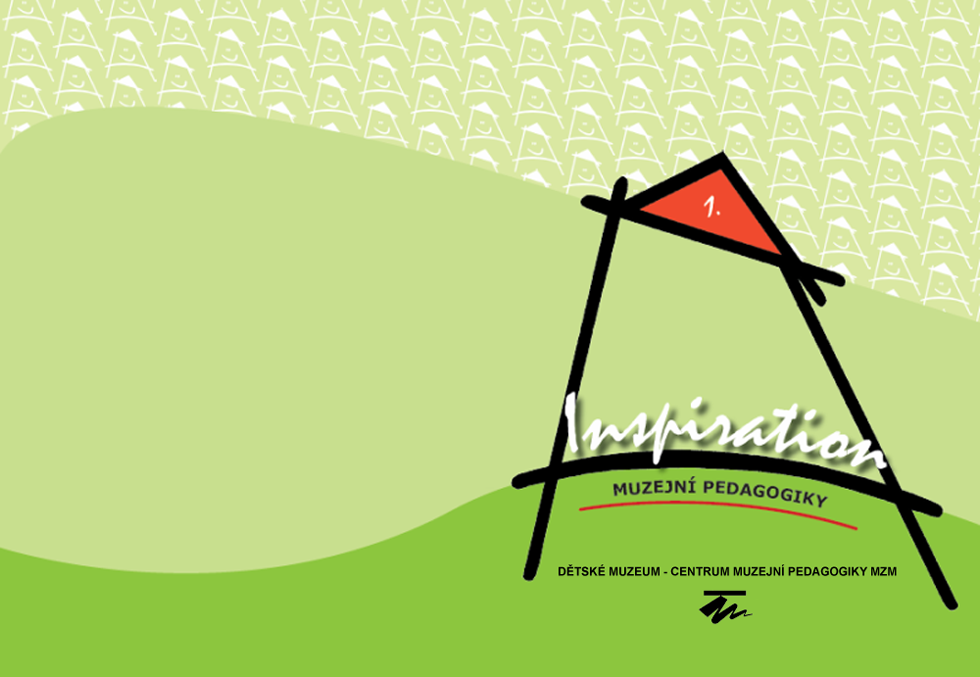 Přímý kontak s exponáty
tištěné slovo X počítačová technika

 trojrozměrné předměty
 technická zařízení
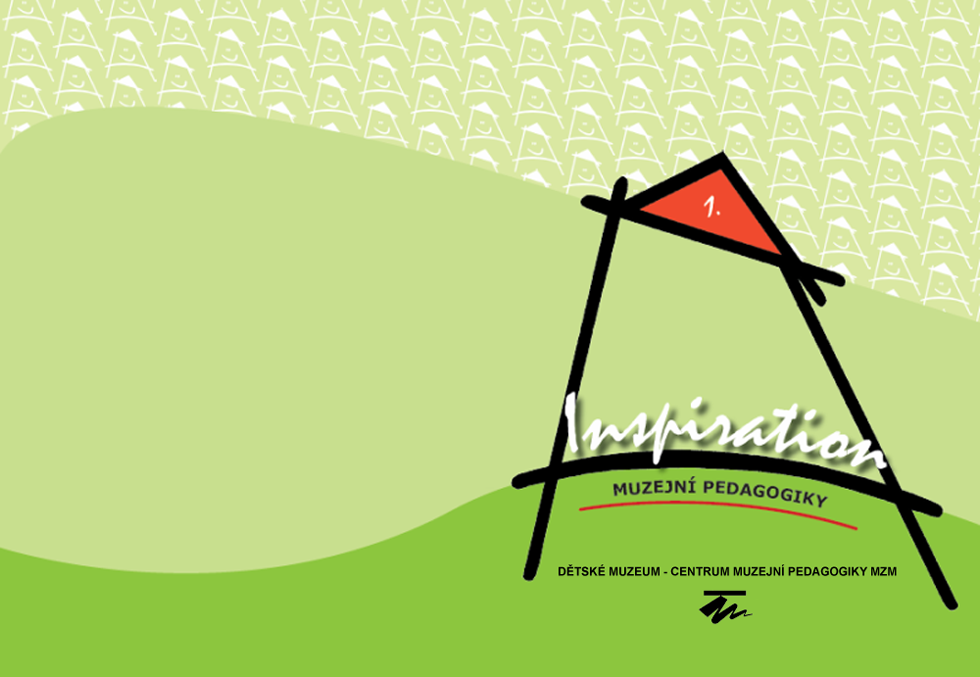 Doprovodné materiály
informační listy
  průvodce pro návštěvníky/učitele
  kvíz, skládačky, obrázkové
  doplňovačky, omalovánky
  vystřihovánky
  pracovní listy
  motivační hry
  popularizační nebo odborný katalog
  zvukový průvodce
  aj.
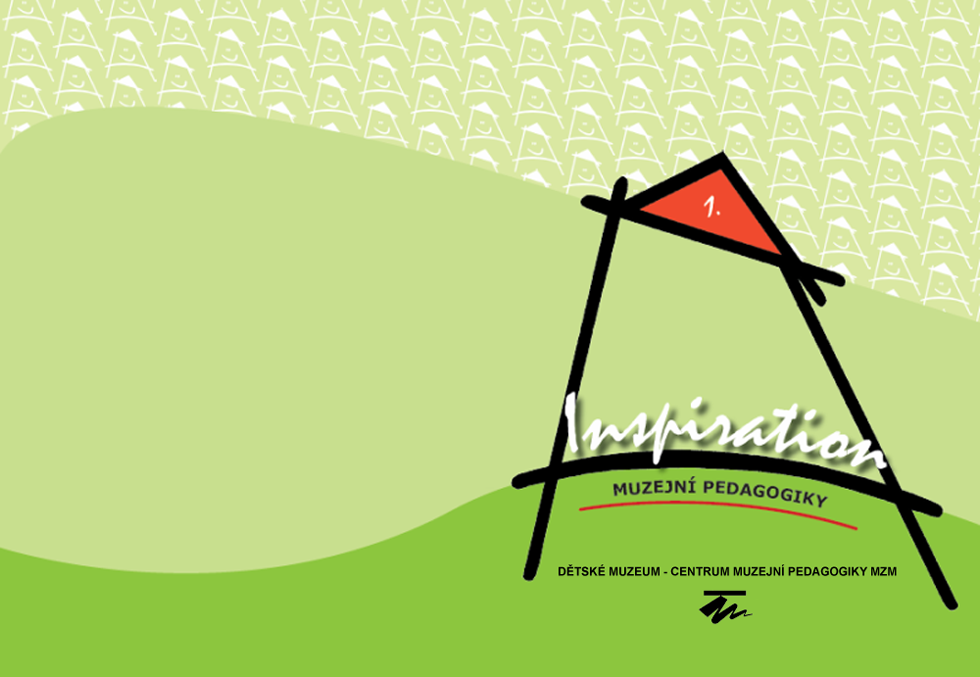 Doprovodné materiály
pozornost a paměť
  od známého k neznámému
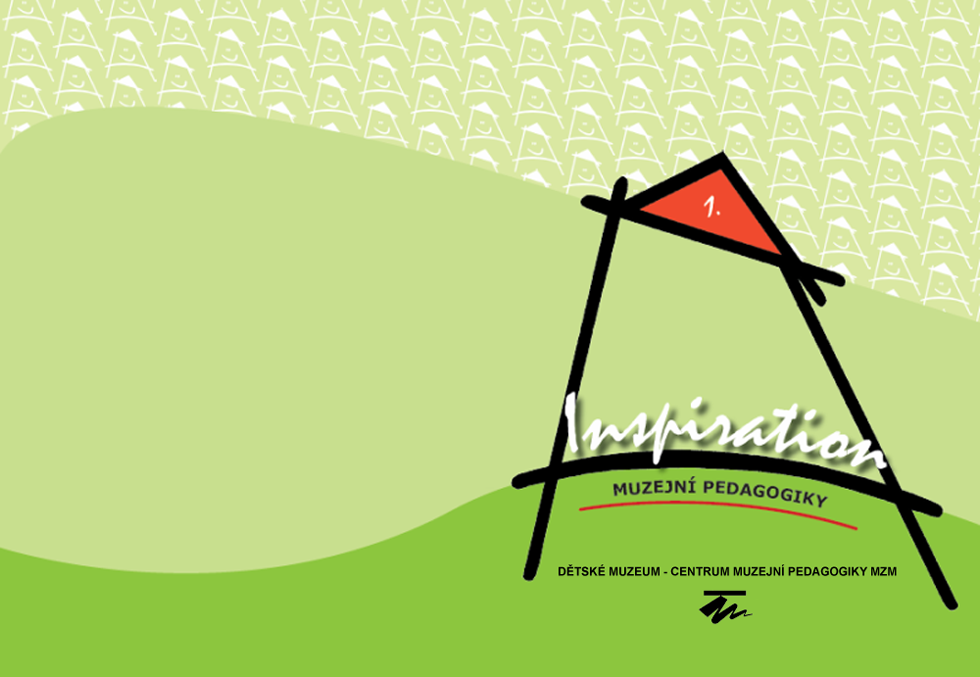 Muzejní pedagog
dialog
  návaznost
  výtvarné aktivity, soutěže, hry
  dramatické hry
  projektové učení
  exkurze a průzkumy v terénu
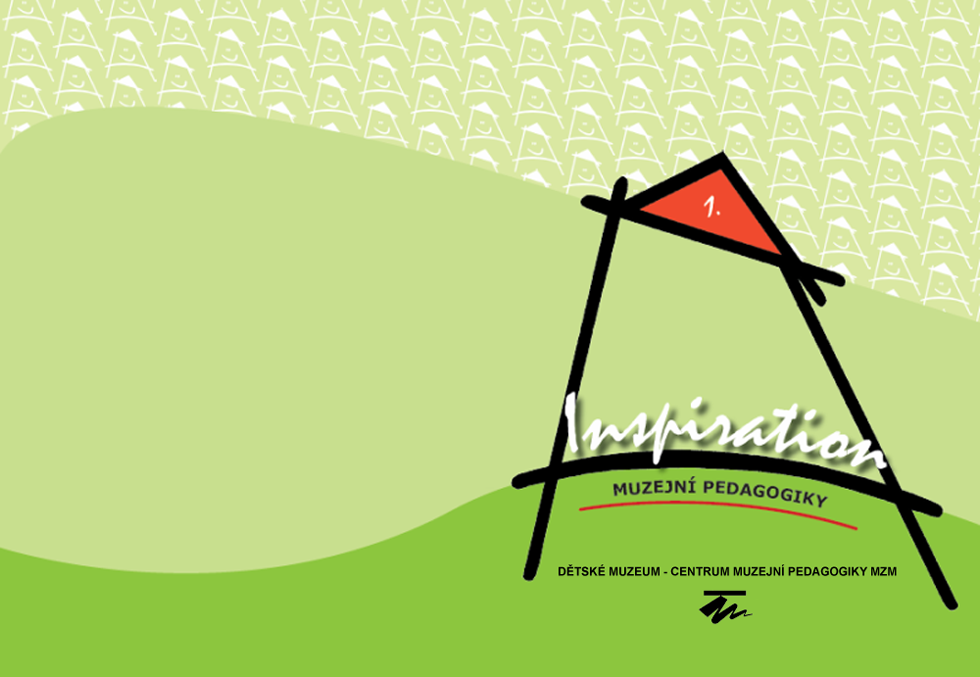 Handicapovaní
integrace X speciální výstavy

 bezbariérovost
 vhodné osvětlení
 kombinace barev
 velikost písma
 aj.
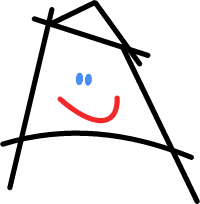 Děkuji za pozornost